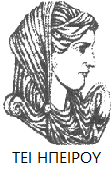 Ελληνική Δημοκρατία
Τεχνολογικό Εκπαιδευτικό Ίδρυμα Ηπείρου
Αρχιτεκτονική υπολογιστών
Ενότητα 12 : Δομή και Λειτουργία της CPU2/2

Φώτης Βαρζιώτης
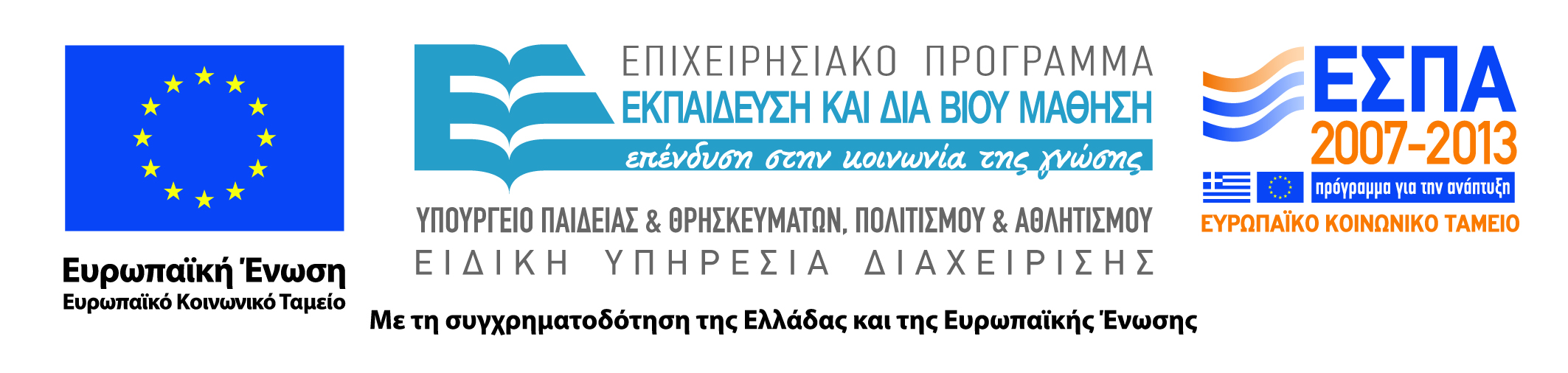 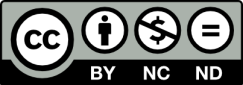 Ανοιχτά Ακαδημαϊκά Μαθήματα στο ΤΕΙ Ηπείρου
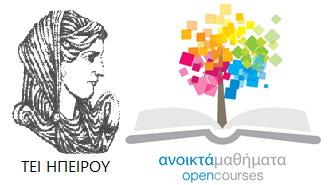 Τμήμα Μηχανικών Πληροφορικής Τ.Ε
Αρχιτεκτονική υπολογιστών 
Ενότητα 12 : Δομή και Λειτουργία της CPU2/2

Φώτης Βαρζιώτης
Καθηγητής Εφαρμογών
Άρτα, 2015
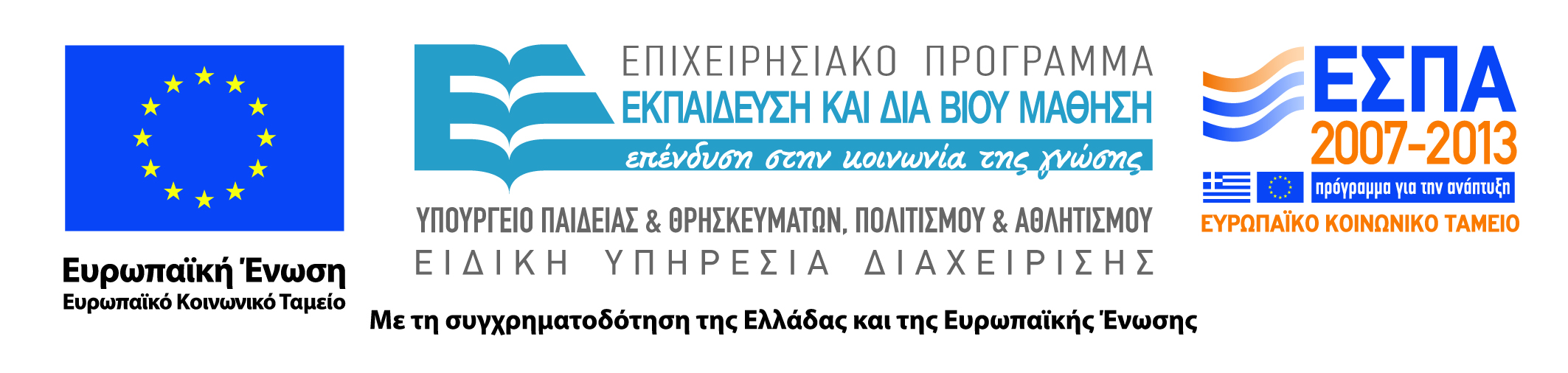 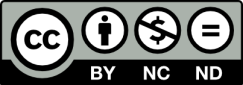 Άδειες Χρήσης
Το παρόν εκπαιδευτικό υλικό υπόκειται σε άδειες χρήσης Creative Commons. 
Για εκπαιδευτικό υλικό, όπως εικόνες, που υπόκειται σε άλλου τύπου άδειας χρήσης, η άδεια χρήσης αναφέρεται ρητώς.
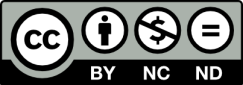 3
Χρηματοδότηση
Το έργο υλοποιείται στο πλαίσιο του Επιχειρησιακού Προγράμματος «Εκπαίδευση και Δια Βίου Μάθηση» και συγχρηματοδοτείται από την Ευρωπαϊκή Ένωση (Ευρωπαϊκό Κοινωνικό Ταμείο) και από εθνικούς πόρους.
Το έργο «Ανοικτά Ακαδημαϊκά Μαθήματα στο TEI Ηπείρου» έχει χρηματοδοτήσει μόνο τη αναδιαμόρφωση του εκπαιδευτικού υλικού.
Το παρόν εκπαιδευτικό υλικό έχει αναπτυχθεί στα πλαίσια του εκπαιδευτικού έργου του διδάσκοντα.
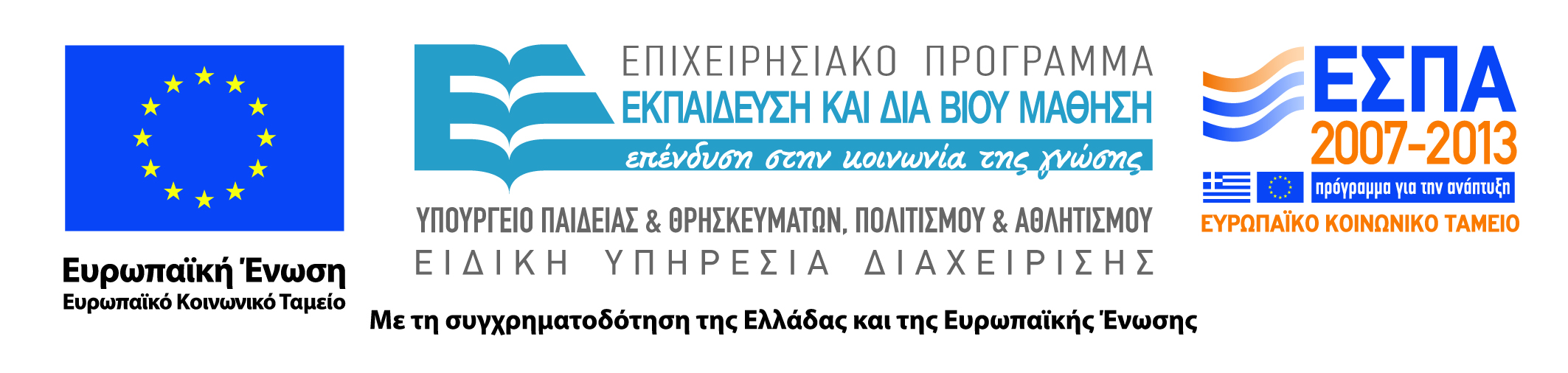 Στρατηγική Σωλήνωσης
Προσκόμιση εντολής
Αποκωδικοποίηση εντολής
Υπολογισμός τελεστών (π.χ. ενεργός διεύθυνση)
Προσκόμιση τελεστών
Εκτέλεση εντολής
Έγγραφή αποτελεσμάτων
Επικάλυψη των παραπάνω σταδίων
Σωλήνωση εντολής με δύο στάδια
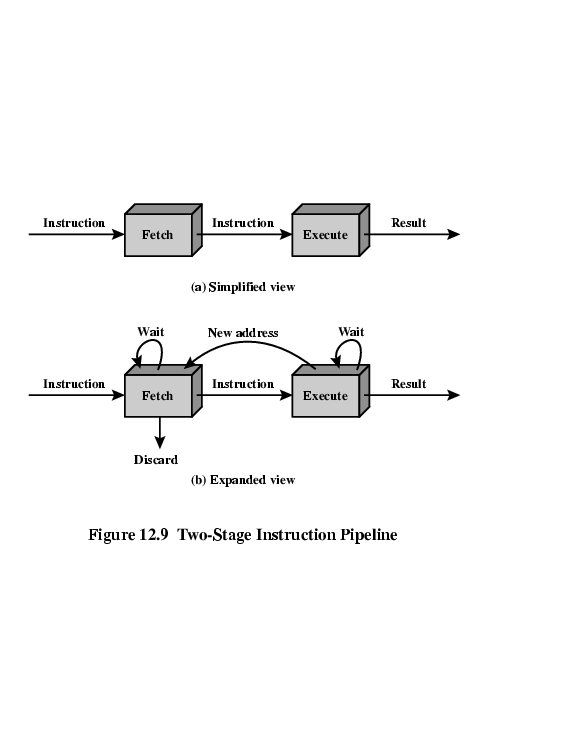 Χρονισμός στη Σωλήνωση
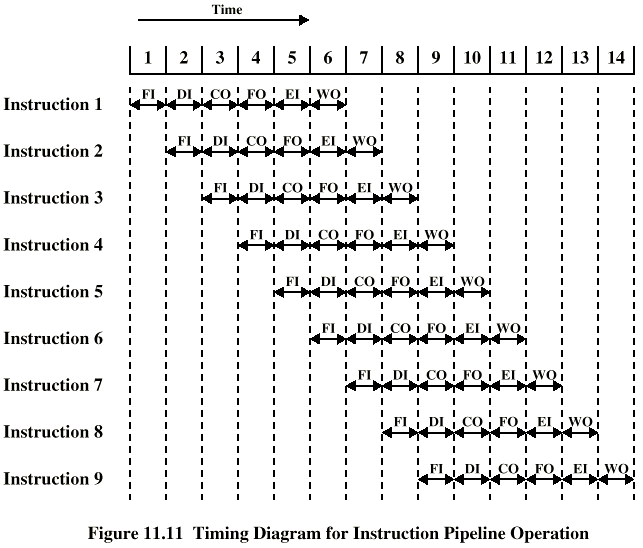 Διακλάδωση στη σωλήνωση
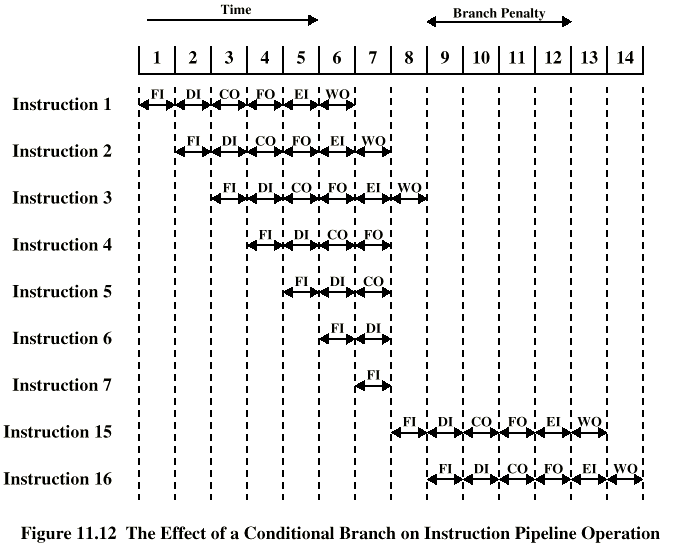 Σωλήνωση εντολήςμε έξι στάδια
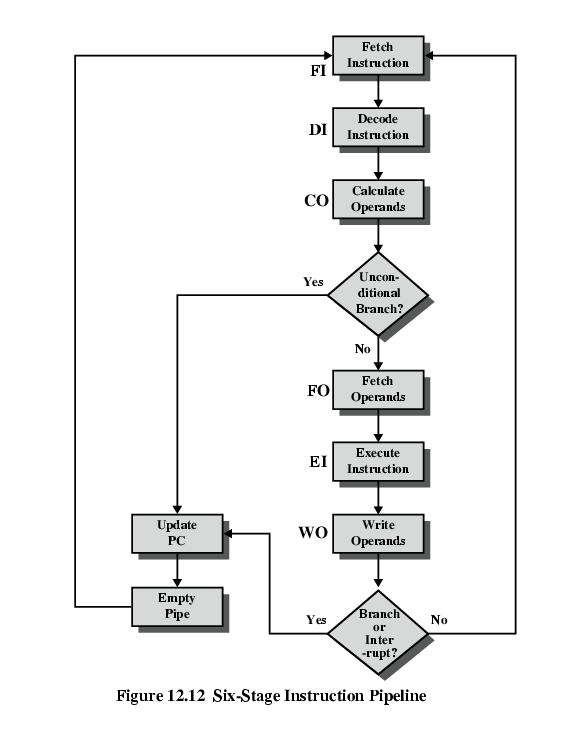 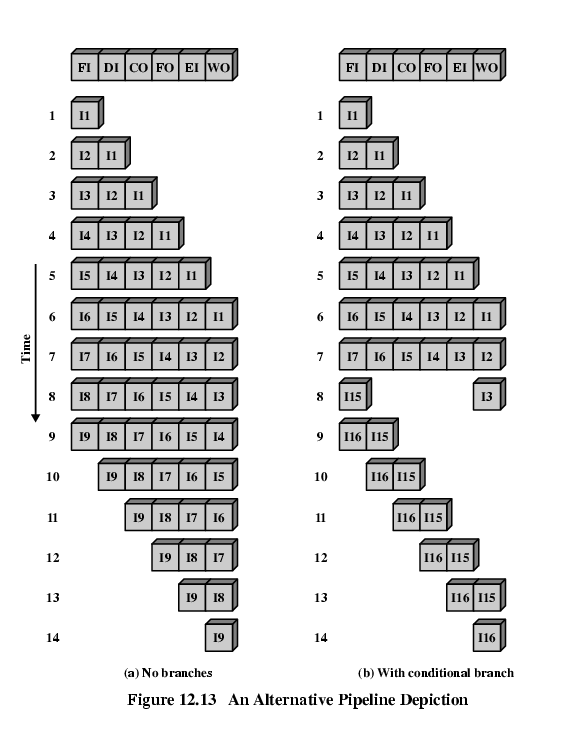 Εναλλακτική ΑπεικόνισηΣωλήνωσης
Βελτίωση στην απόδοση με Σωλήνωση
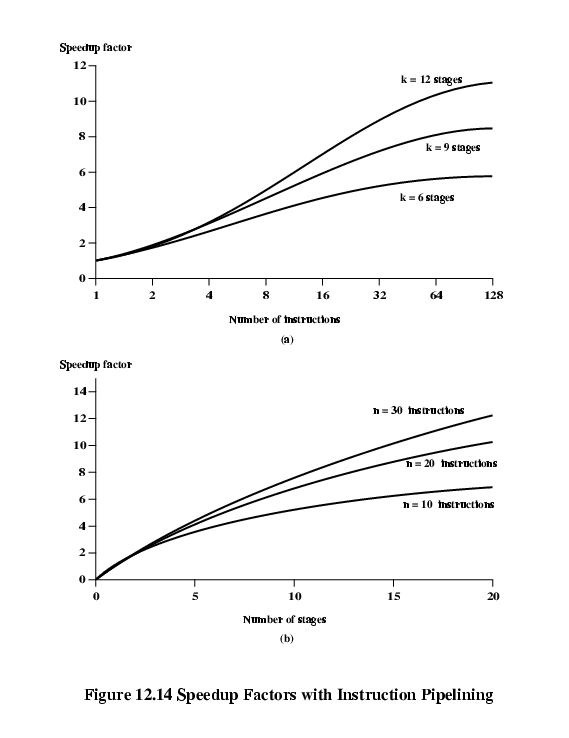 Χειρισμός διακλαδώσεων
Πολλές συνεχείς ροές
Προ – προσαγωγή στόχου διακλάδωσης
Προσωρινή μνήμη βρόχου
Πρόβλεψη διακλάδωσης
Καθυστερημένη διακλάδωση
Πολλές συνεχείς ροές
Διαθέτουμε δύο σωληνώσεις
Προ – προσαγωγή κάθε διακλάδωσης σε ξεχωριστή Σωλήνωση
Χρήση κατάλληλης σωλήνωσης

Οδηγεί σε καθυστερήσεις διεκδίκησης για δίαυλο και καταχωρητές
Πολλαπλές διακλαδώσεις απαιτούν την δημιουργία νέων συνεχών ροών
Προ – προσαγωγή στόχου διακλάδωσης
Ο στόχος της διακλάδωσης προ – προσάγεται μαζί με τις εντολές που ακολουθούν την διακλάδωση
Ο στόχος διατηρείται μέχρι να εκτελεστεί η διακλάδωση
Χρησιμοποιείται από τον IBM 360/91
Προσωρινή μνήμη βρόχου
Πολύ γρήγορη μνήμη
Συντηρείται από το στάδιο προσκόμισης της σωλήνωσης
Γίνεται έλεγχος της προσωρινής μνήμης πριν την προσαγωγή εντολών από την μνήμη
Πολύ καλή τεχνική για μικρούς βρόχους ή υπερπηδήσεις 
Όπως η cache
Χρησιμοποιείται από τον CRAY-1
Διάγραμμα προσωρινής μνήμης βρόχου
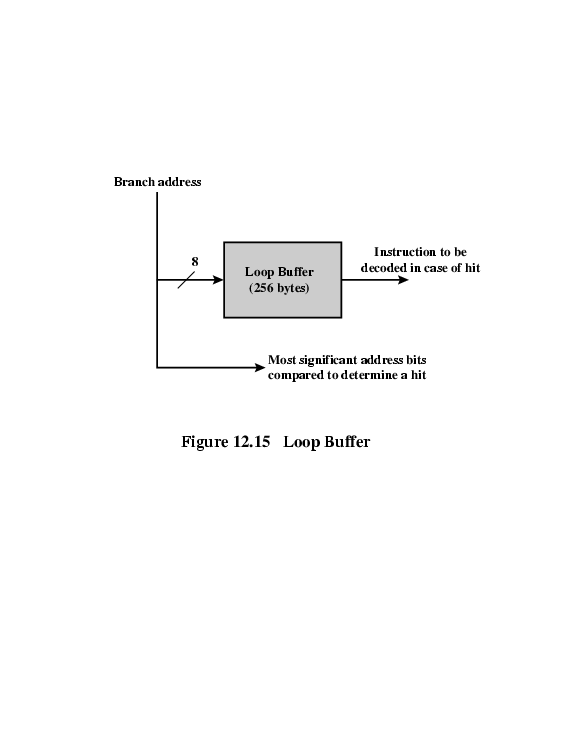 Πρόβλεψη διακλάδωσης1/3
Πρόβλεψη: δεν γίνεται ποτέ
Θεωρεί ότι δεν θα συμβεί υπερπήδηση 
Πάντα προσκομίζει την επόμενη εντολή 
68020 & VAX 11/780
Ο VAX δεν θα προχωρούσε σε προ – προσαγωγή μετά από διακλάδωση αν προέκυπτε σφάλμα σελίδας  (O/S v CPU design)
Πρόβλεψη: Γίνεται πάντοτε
Θεωρεί ότι θα συμβεί υπερπήδηση
Πάντα προσκομίζει την εντολή στόχο
Πρόβλεψη διακλάδωση2/3
Πρόβλεψη: με τον Opcode
Μερικές εντολές είναι περισσότερο πιθανό να προκαλέσουν υπερπήδηση από κάποιες άλλες 
Μπορεί να έχει ως 75% επιτυχία
Πραγματοποίηση/ μη πραγματοποίηση μεταγωγής
Βασίζεται στο ιστορικό
Καλή τεχνική για βρόχους
Πρόβλεψη διακλάδωσης3/3
Καθυστερημένη διακλάδωση
Δεν εκτελείται η διακλάδωση όσο δεν είναι απαραίτητο 
Επαναδιάταξη εντολών
Γράφημα ροής για την πρόβλεψη διακλάδωσης
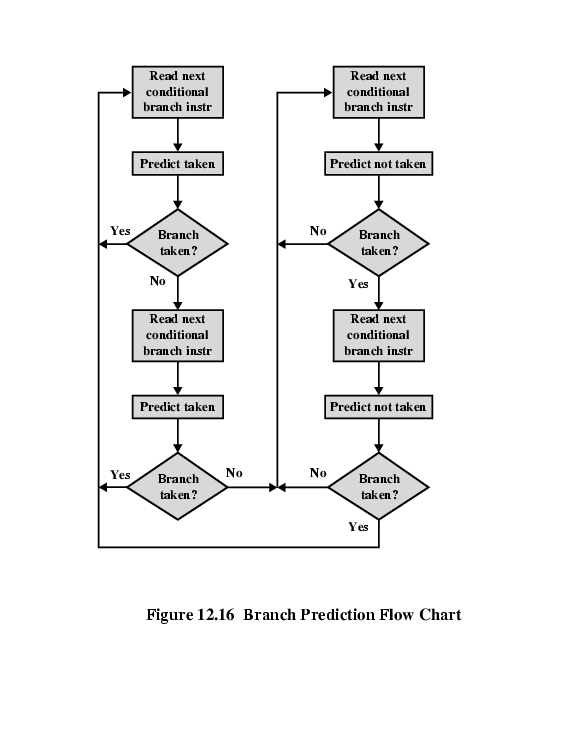 Διάγραμμα κατάστασης για πρόβλεψη διακλάδωσης
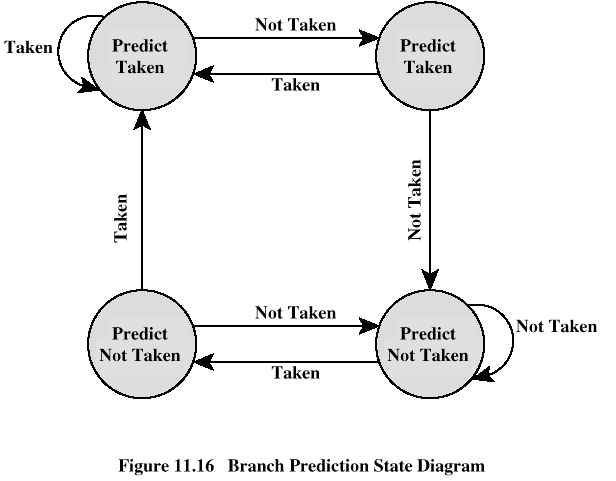 Χειρισμός διακλαδώσεων
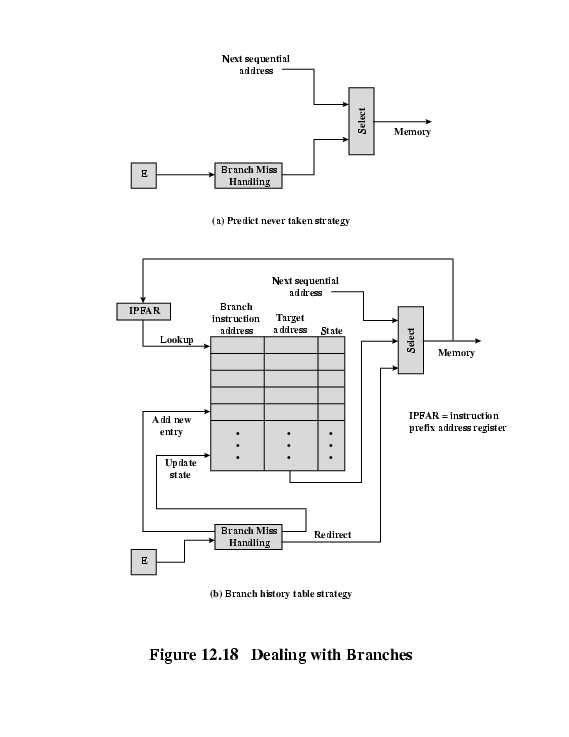 Intel 80486 Pipelining
Προσκόμιση
Από cache ή εξωτερική μνήμη
Εισαγωγή σε ένα από τις δύο 6-byte προσωρινές μνήμες προ - προσαγωγής
Γέμισε την προσωρινή αποθήκευση με νέα δεδομένα μόλις τα προηγούμενα χρησιμοποιηθούν
Ένας μέσος όρος 5 εντολών προσκομίζεται σε κάθε φόρτωση
Ανεξάρτητα από τα άλλα στάδια ο  χώρος προσωρινής αποθήκευσης διατηρείται  πάντα «γεμάτος»
Αποκωδικοποίηση πρώτου σταδίου – D1
Πληροφορία Opcode & address-mode
Στα πρώτα τρία bytes της εντολής
Μπορεί με τα παραπάνω να κατευθύνει το στάδιο D2 για να πάρει το υπόλοιπο της εντολής
Αποκωδικοποίηση δεύτερου σταδίου – D2
Ανάλυση του opcode σε σήματα ελέγχου
Υπολογισμός περίπλοκων τρόπων διευθυνσιοδότησης
Εκτέλεση
ALU λειτουργίες, αναφορές στην cache, ενημέρωση καταχωρητών
Εγγραφή
Ενημέρωση καταχωρητών και σημαίων
Αποστολή των αποτελεσμάτων στην cache & στον δίαυλο διεπαφής με τους καταχωρητές εγγραφής
80486 Instruction Pipeline Examples
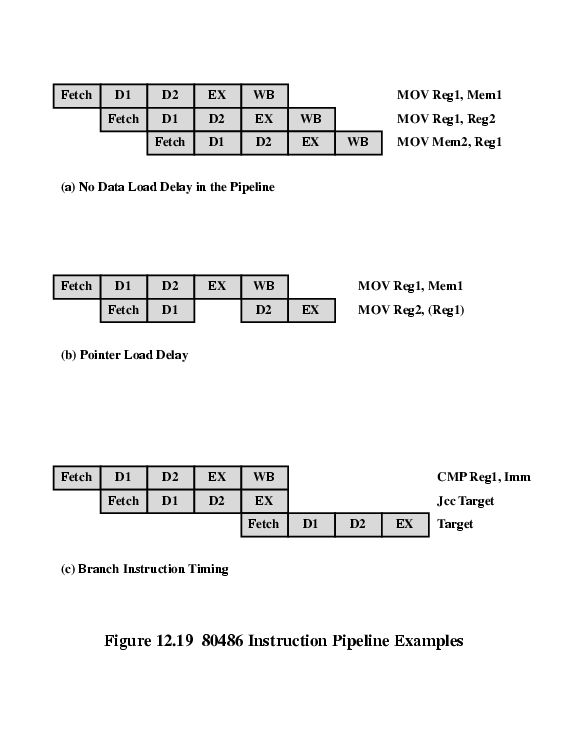 Καταχωρητές στον Pentium 4
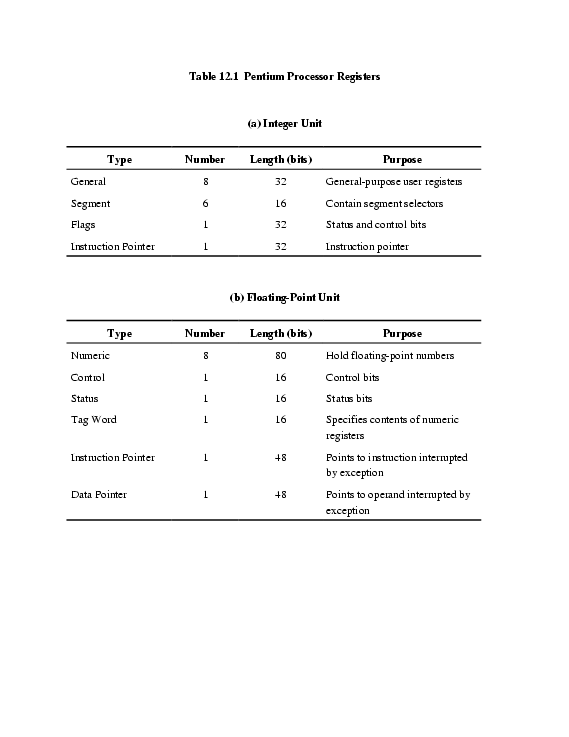 EFLAGS Register
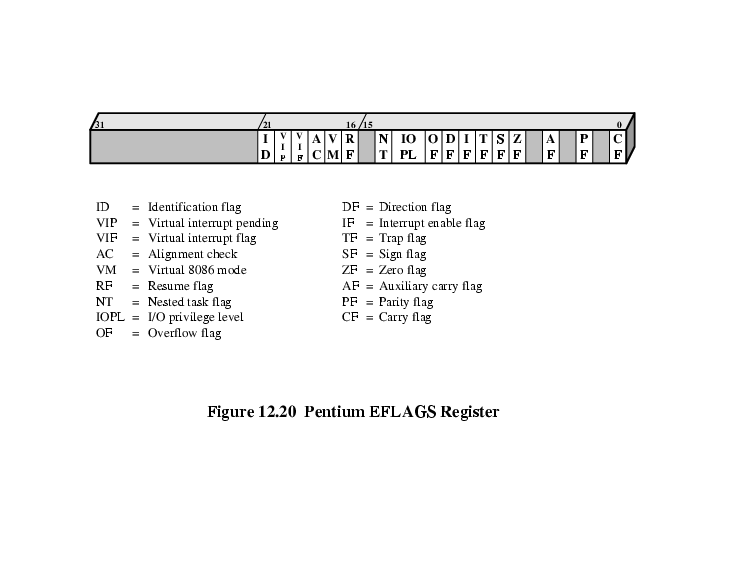 Control Registers
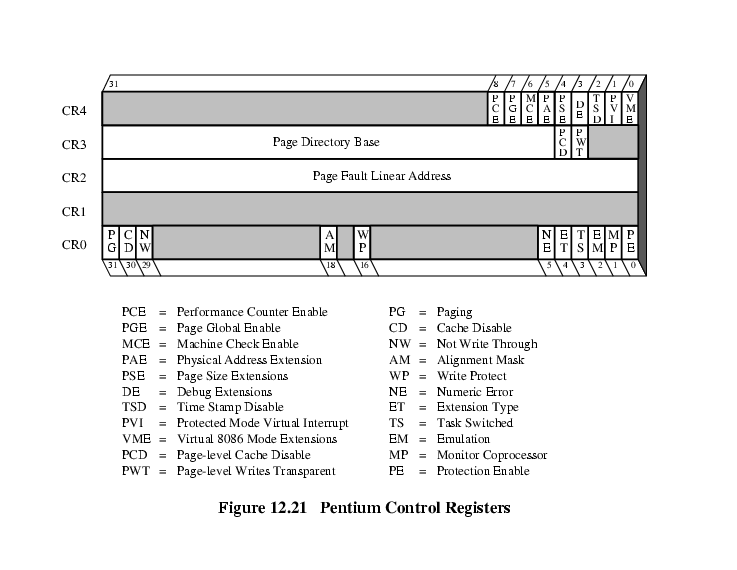 Βιβλιογραφία
William Stallings. (2011). Αρχιτεκτονική & Οργάνωση Υπολογιστών. Εκδόσεις Τζιόλα.
Δημοσθένης Ε. Μπολανάκης. (2011). Αρχιτεκτονική Μικροϋπολογιστών: αρχές προγραμματισμού χαμηλού επιπέδου και εφαρμογές με το μικροελεγκτή M68HC908GP32, Εκδόσεις Σύγχρονη Παιδεία.
Tanenbaum Andrew S. (1995). Η Αρχιτεκτονική των Υπολογιστών μια δομημένη προσέγγιση Συγγραφέας Tanenbaum Andrew S. Εκδόσεις Κλειδάριθμος. 
Luce T. (1991). Αρχιτεκτονική των Υπολογιστών. Εκδόσεις Τζιόλα.
Gilmore. (1999). Μικροεπεξεργαστές θεωρία και εφαρμογές. Εκδόσεις Τζιόλα.
Predko M. (2000). Προγραμματίζοντας τον Μικροελεγκτή PIC, Εκδόσεις Τζιόλα.
Μπεκάκος Μ.Π. (1994). Αρχιτεκτονική υπολογιστών & τεχνολογία παράλληλης επεξεργασίας, Εκδόσεις Σταμούλης.
Σημείωμα Αναφοράς
Copyright Τεχνολογικό Ίδρυμα Ηπείρου. Φώτης Βαρζιώτης.
Αρχιτεκτονική υπολογιστών. 
Έκδοση: 1.0 Άρτα, 2015. Διαθέσιμο από τη δικτυακή διεύθυνση:
http://eclass.teiep.gr/OpenClass/courses/COMP115/
29
ΔΙΑΤΑΡΑΧΕΣ ΦΩΝΗΣ, Ενότητα 0, ΤΜΗΜΑ ΛΟΓΟΘΕΡΑΠΕΙΑΣ, ΤΕΙ ΗΠΕΙΡΟΥ - Ανοιχτά Ακαδημαϊκά Μαθήματα στο ΤΕΙ Ηπείρου
Σημείωμα Αδειοδότησης
Το παρόν υλικό διατίθεται με τους όρους της άδειας χρήσης Creative Commons Αναφορά Δημιουργού-Μη Εμπορική Χρήση-Όχι Παράγωγα Έργα 4.0 Διεθνές [1] ή μεταγενέστερη. Εξαιρούνται τα αυτοτελή έργα τρίτων π.χ. φωτογραφίες, Διαγράμματα κ.λ.π., τα οποία εμπεριέχονται σε αυτό και τα οποία αναφέρονται μαζί με τους όρους χρήσης τους στο «Σημείωμα Χρήσης Έργων Τρίτων».
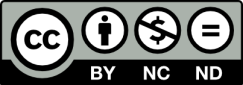 Ο δικαιούχος μπορεί να παρέχει στον αδειοδόχο ξεχωριστή άδεια να  χρησιμοποιεί το έργο για εμπορική χρήση, εφόσον αυτό του  ζητηθεί.
[1]
http://creativecommons.org/licenses/by-nc-nd/4.0/deed.el
Τέλος Ενότητας
Επεξεργασία: Ευάγγελος Καρβούνης
Άρτα, 2015
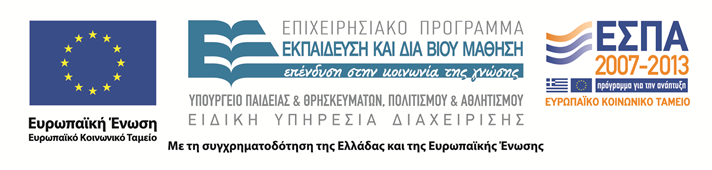 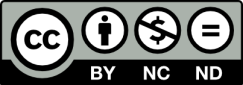 Τέλος Ενότητας
Δομή και Λειτουργία της CPU2/2
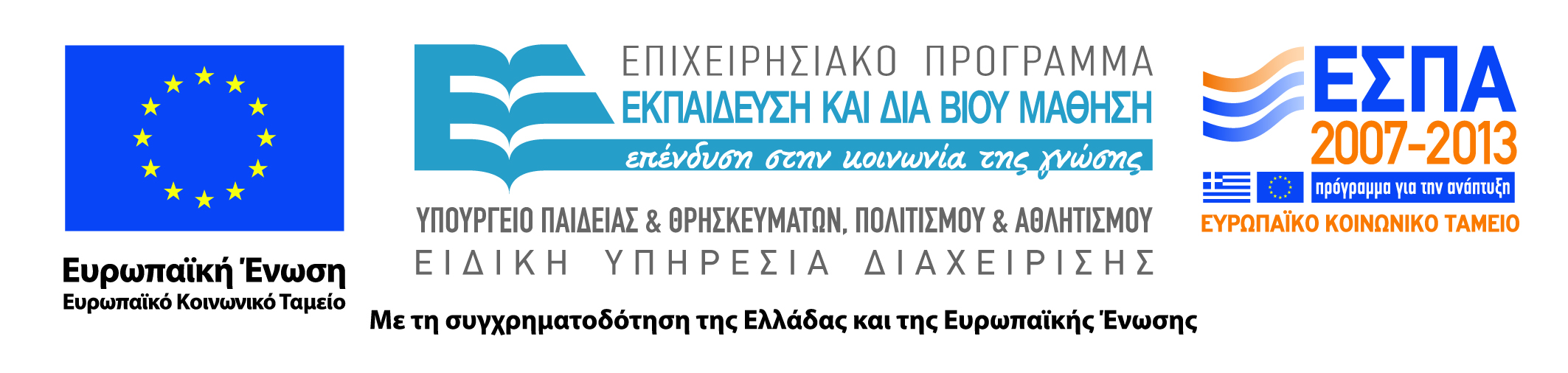 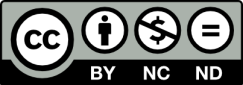